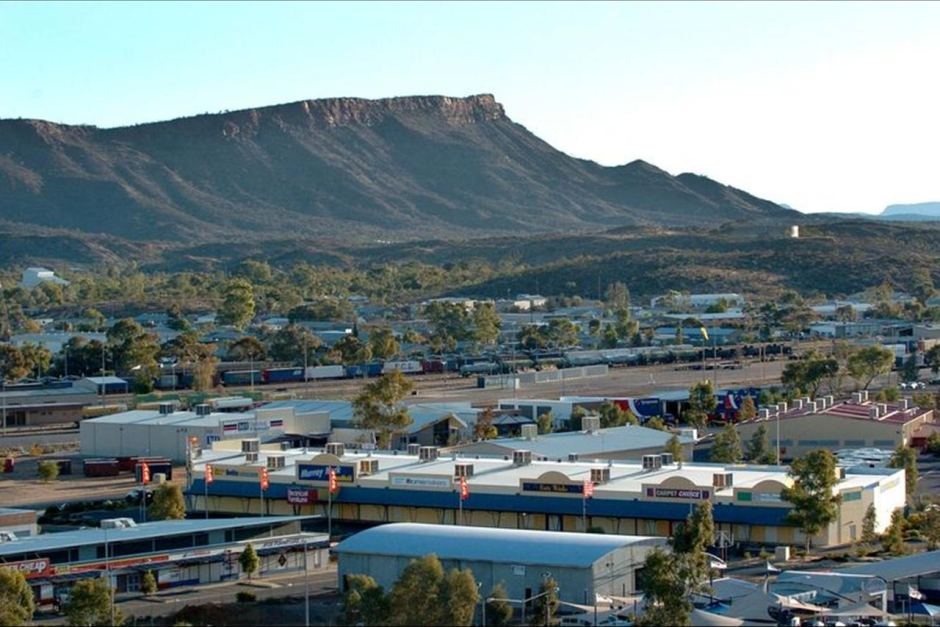 Our Sisters in Alice Springs
View from ANZAC Hill
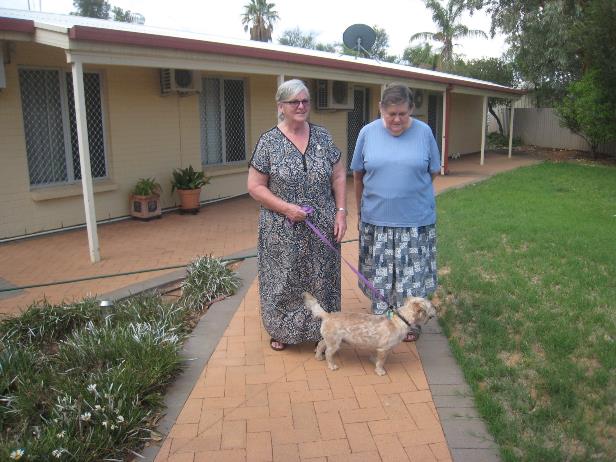 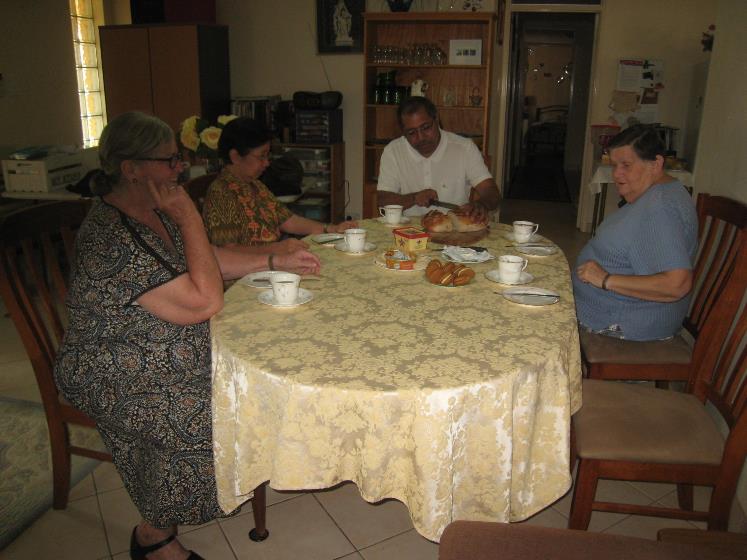 Our Sisters with 
Father Raass SVD
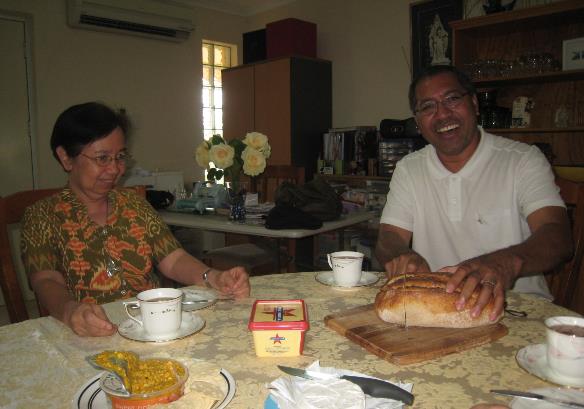 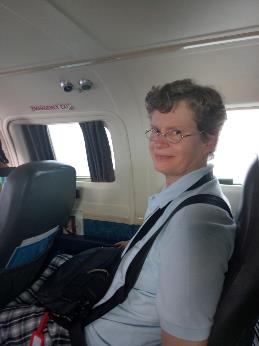 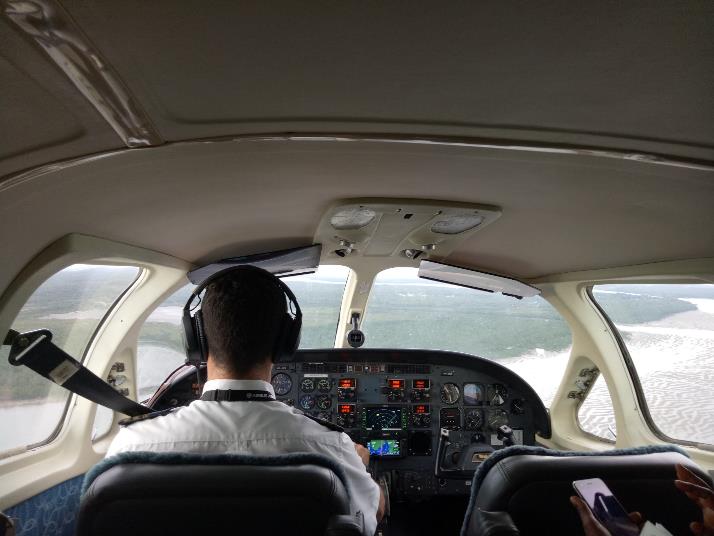 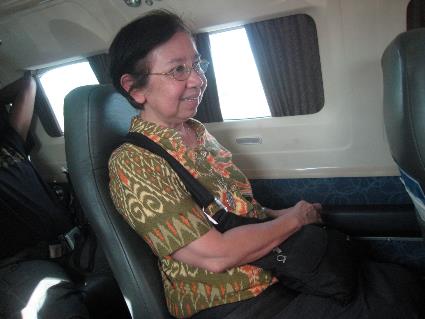 In a nine-seater to Bathurst Island
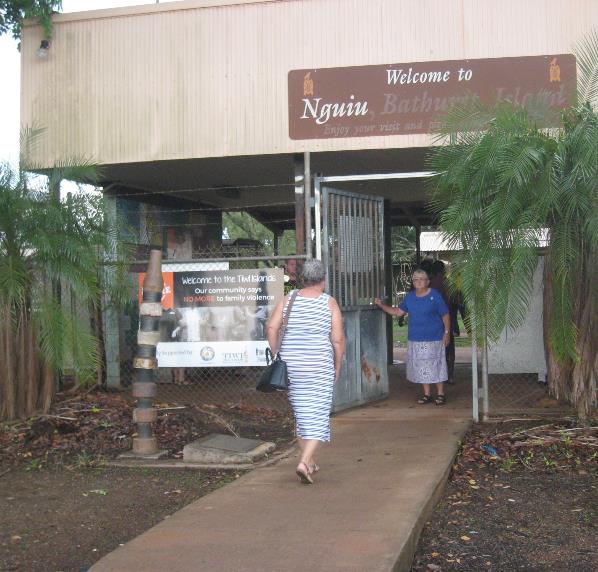 Where Sr. Anne was already waiting
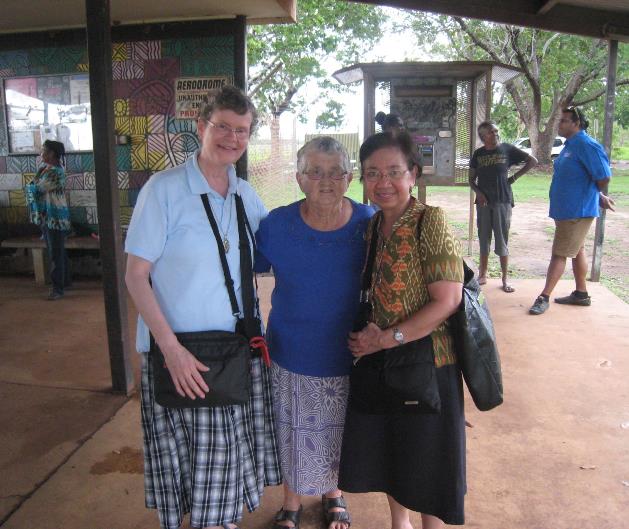 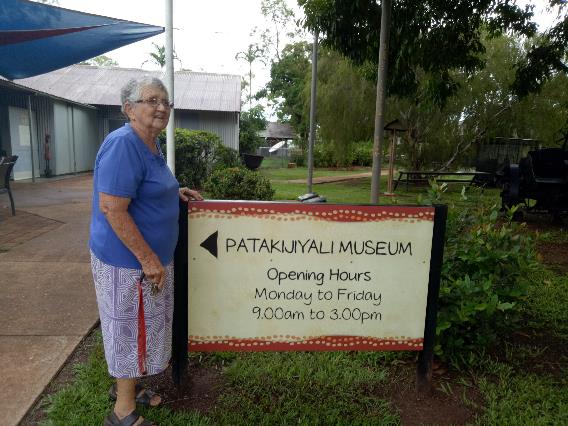 Sr Anne brought us to her marvellous Patakijiyali Museum, which she began in the 1980s.
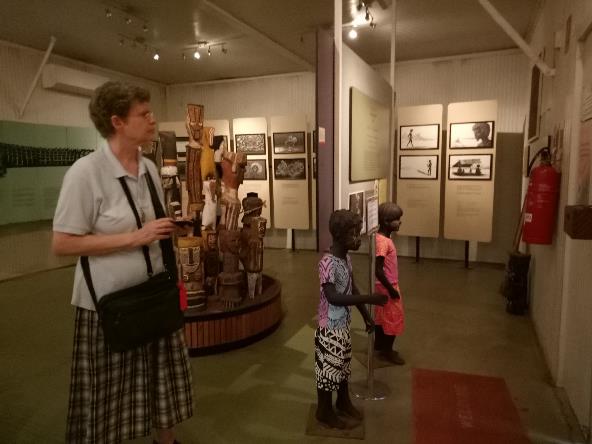 Now it is one of the most outstanding socio-ethnic institutions in Australia.
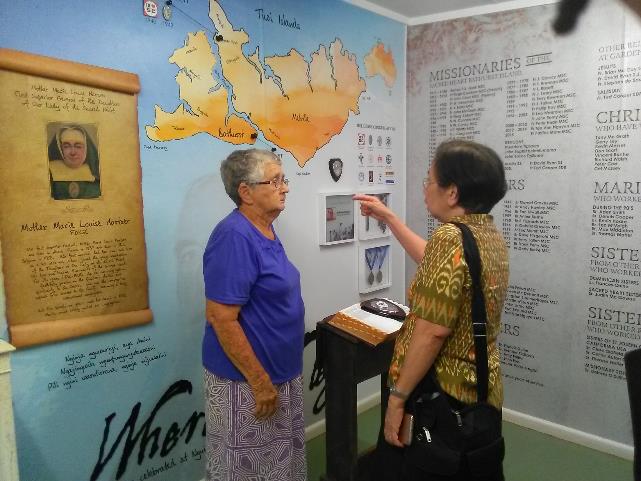 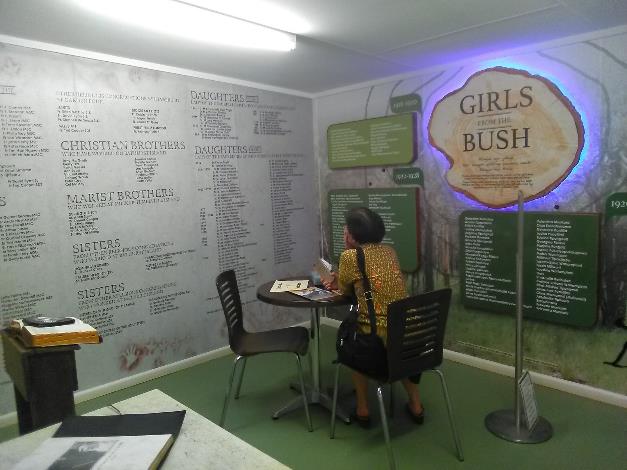 Sr. Marife took time to reflect in the room where all the names of our sisters who have worked on Bathurst Island are recorded.
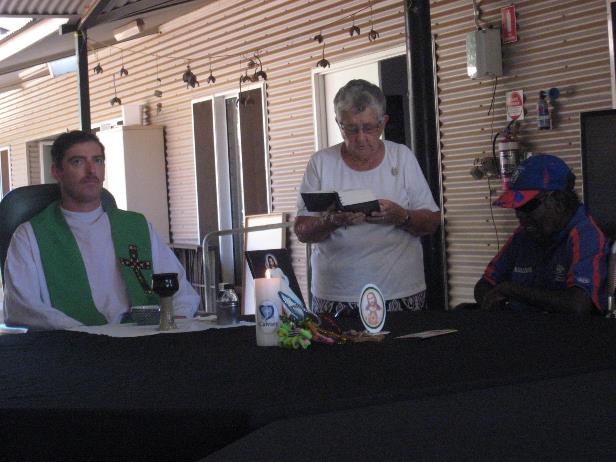 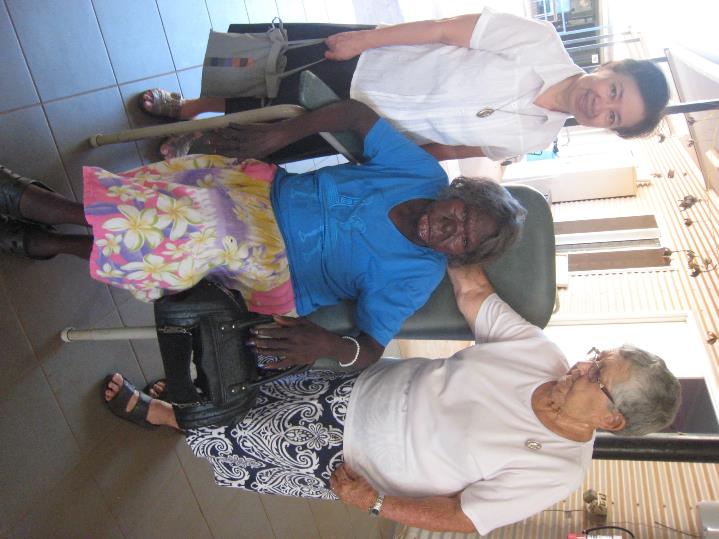 Mass in the Aged Care Centre
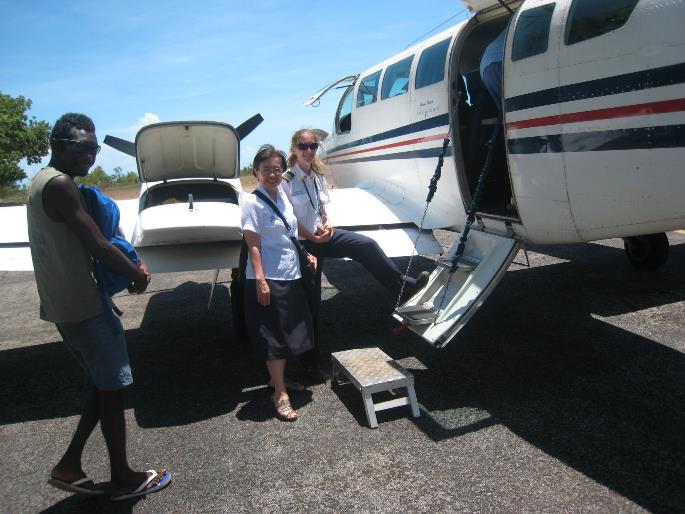 Time to go again…..
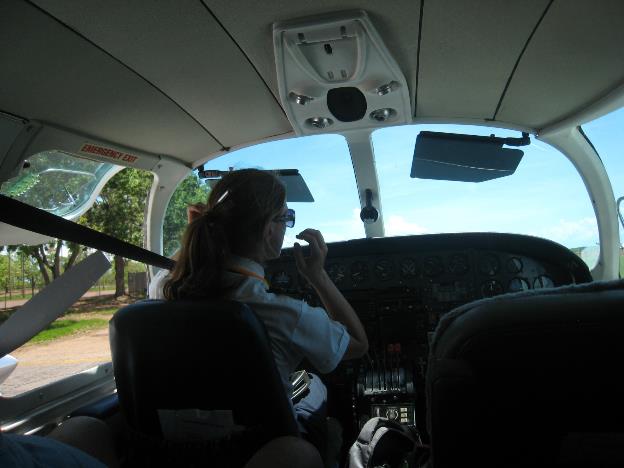 on our way to Darwin
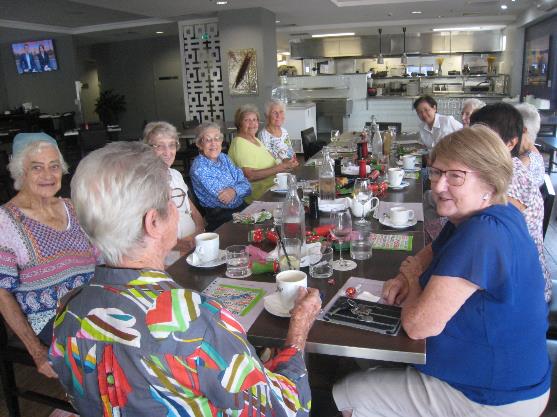 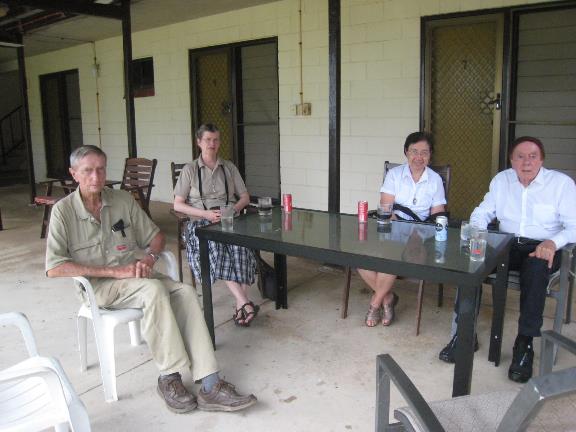 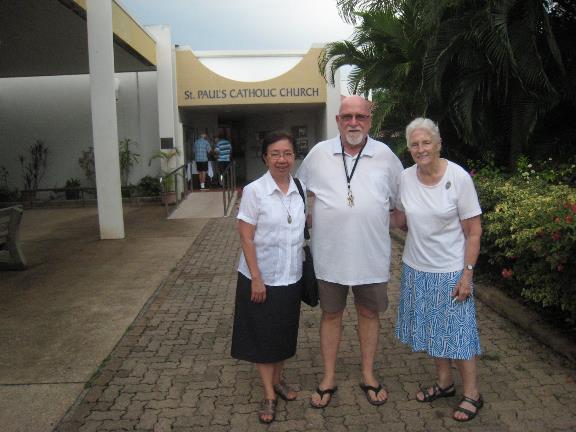 visit to Fr Malcolm Fyfe and Br Ted MSC.
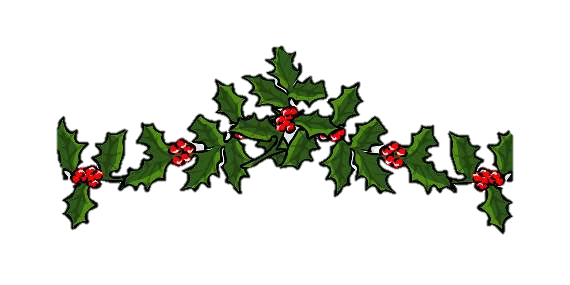 Christmas party with the Associates
And to Fr Roy O’Neill MSC in his parish.
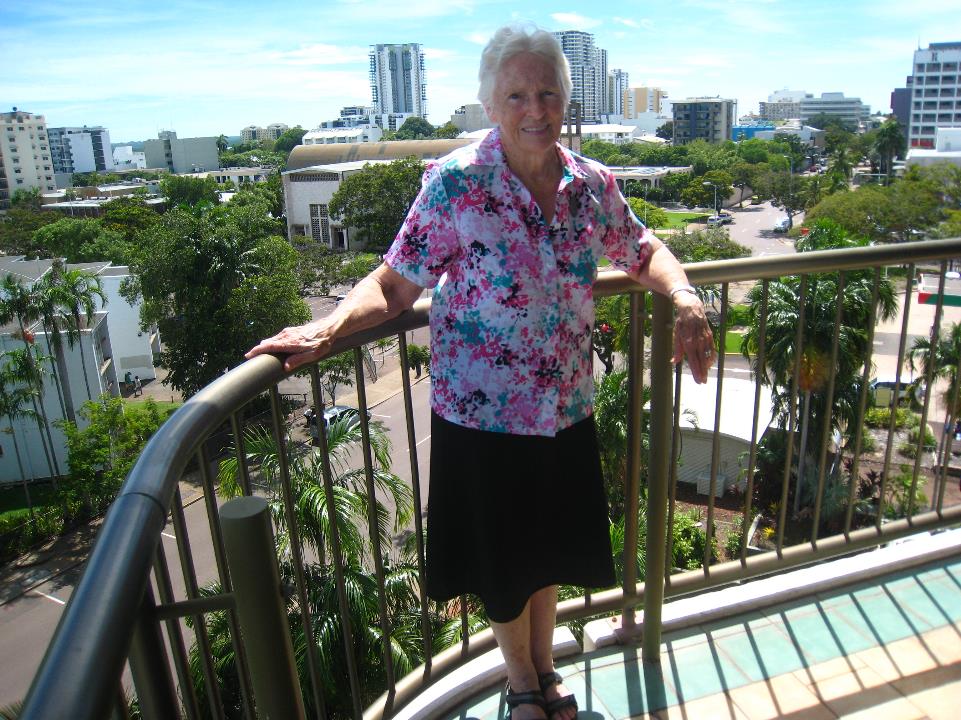 Sr. Mary on the balcony of her apartment which has a beautiful view over Darwin
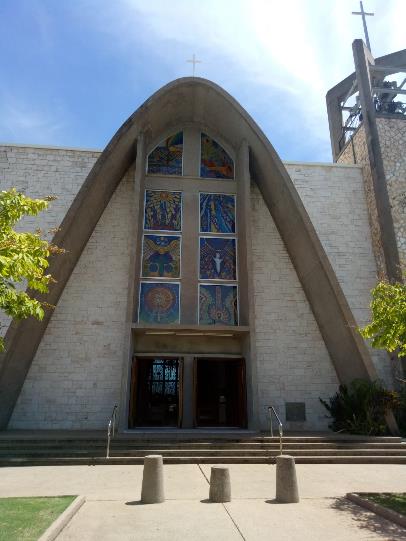 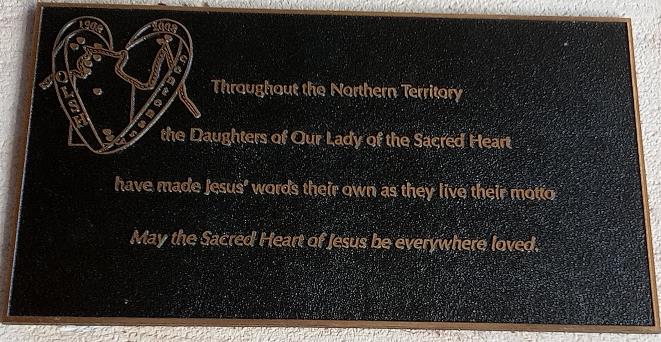 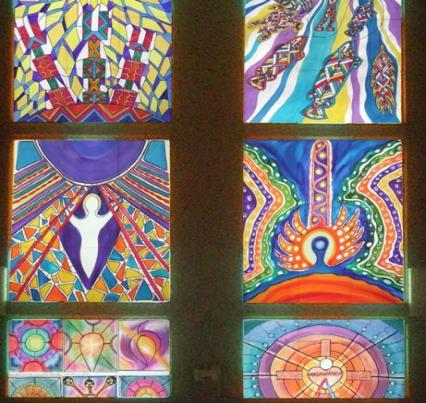 In St. Mary’s Cathedral in Darwin, there are many reminders of the work our Sisters have done in the Northern Territory
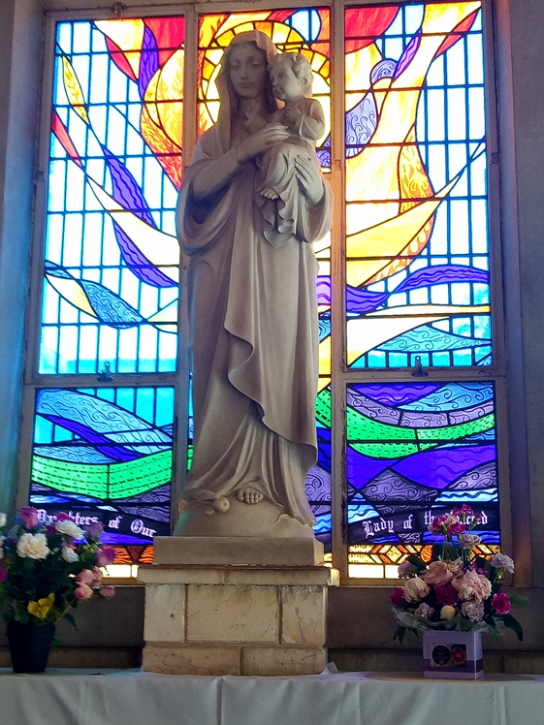 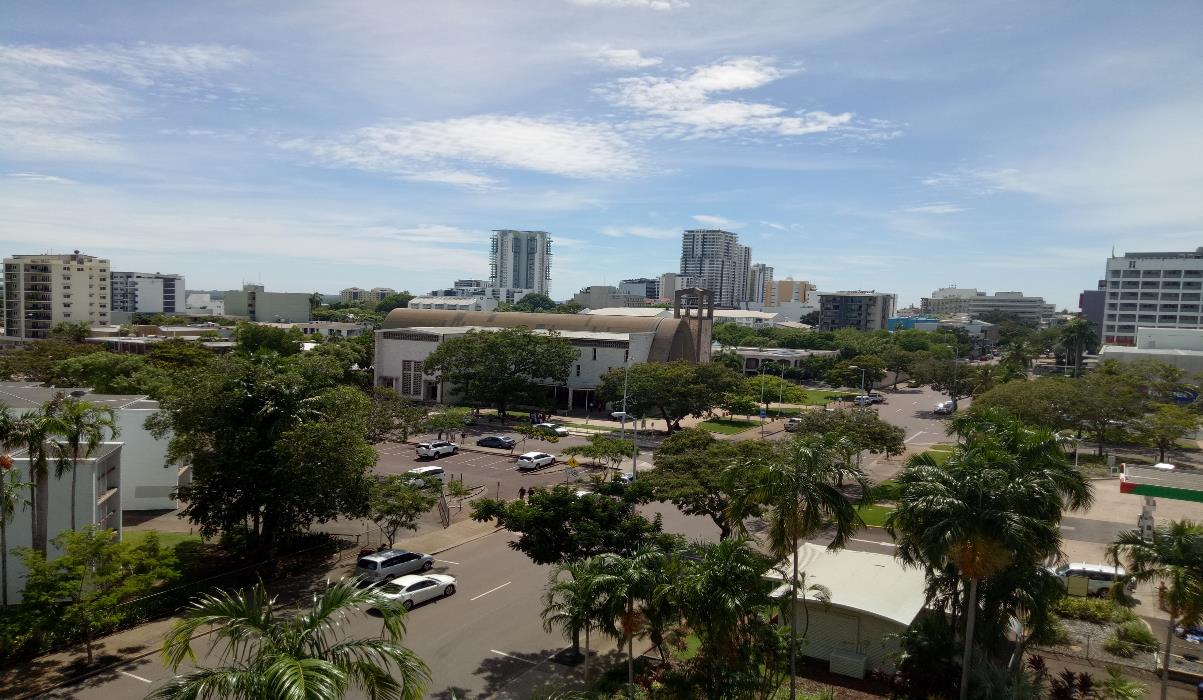 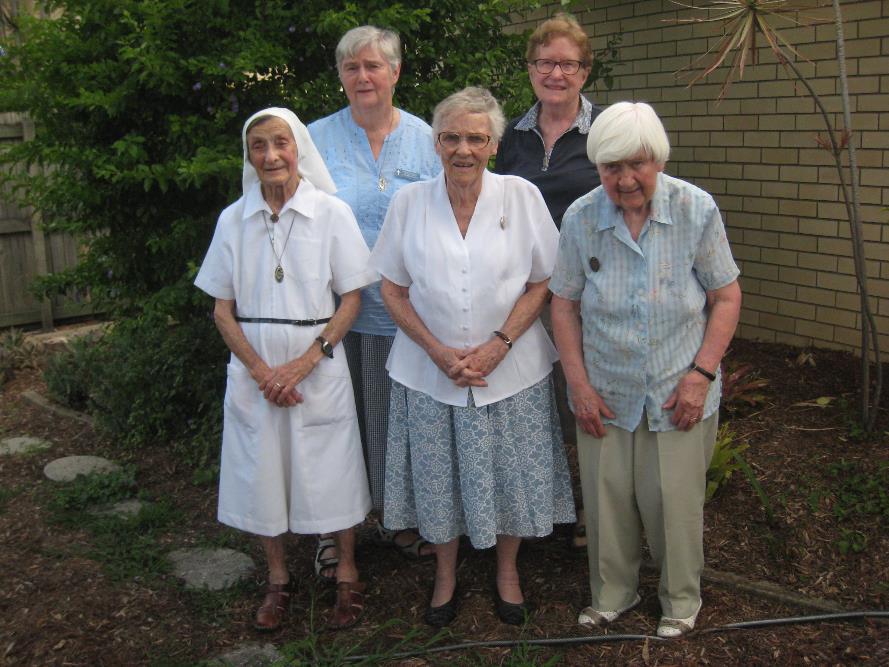 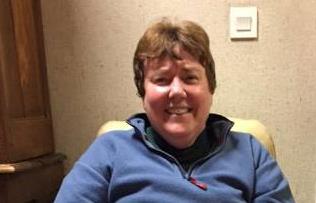 Our Community in Corinda
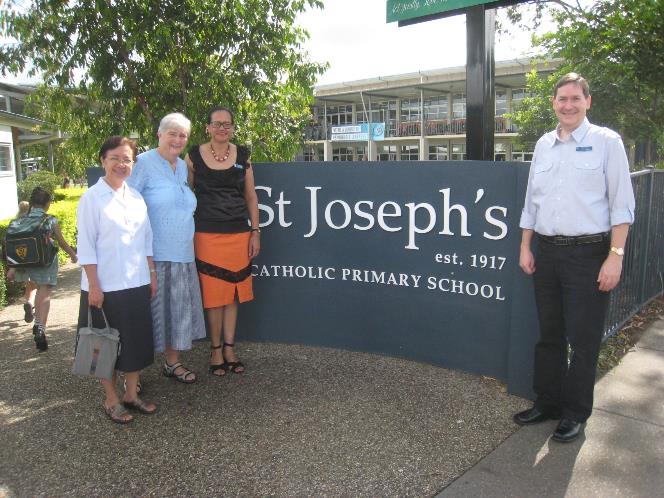 Visit to St. Joseph’s Primary School
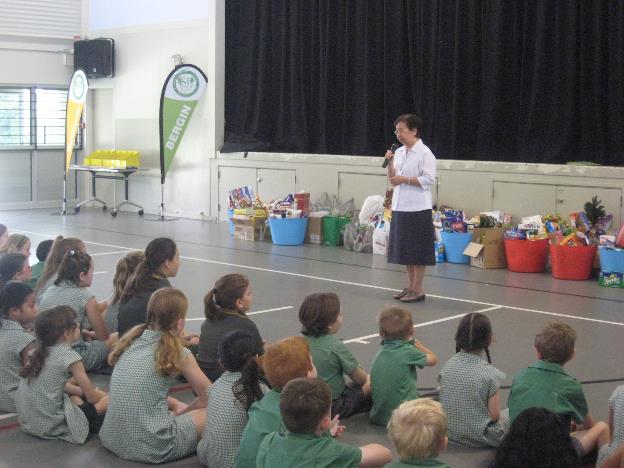 Sr. Marife, Sr. Merrilyn, the Pastoral Associate and Michael Doherty, the coordinator of the parish in Corinda.
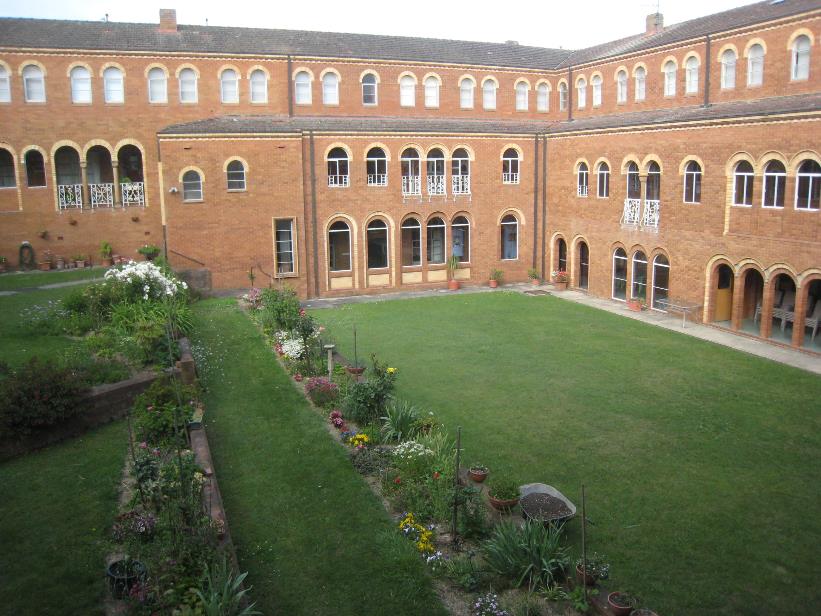 Community in Hartzer Park,
Burradoo
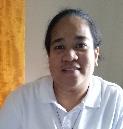 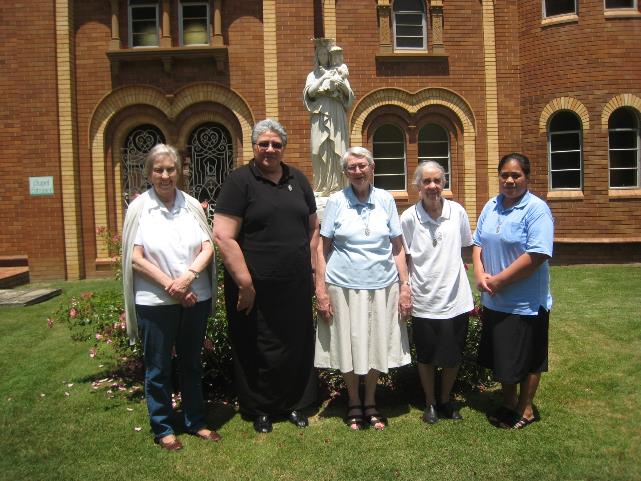 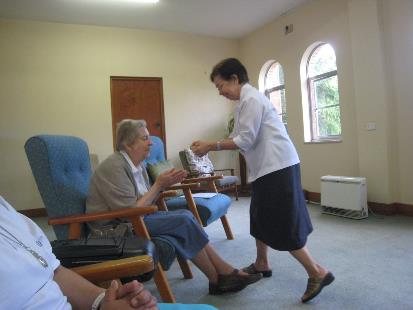 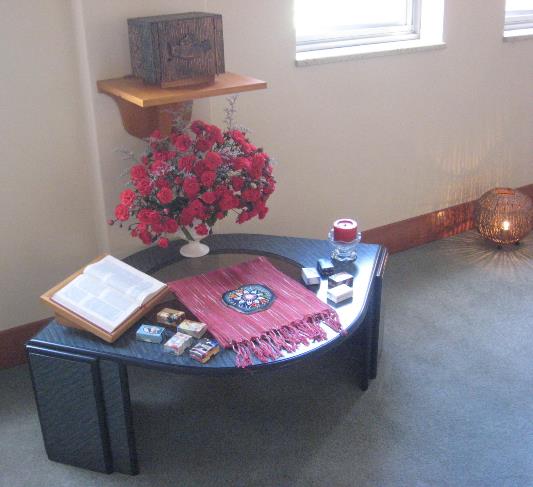 During  Evening Prayer we were invited to live this time of  Canonical Visitation as the Gift of Encounter
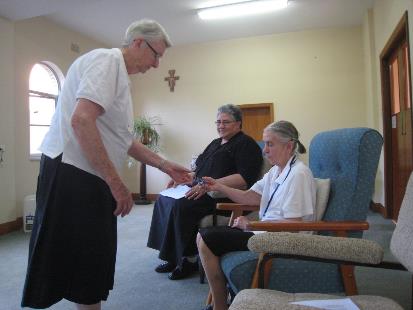 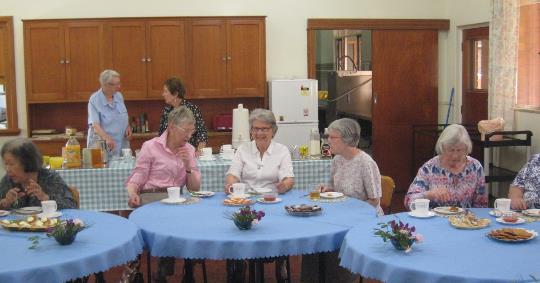 We had a nice afternoon with our Associates
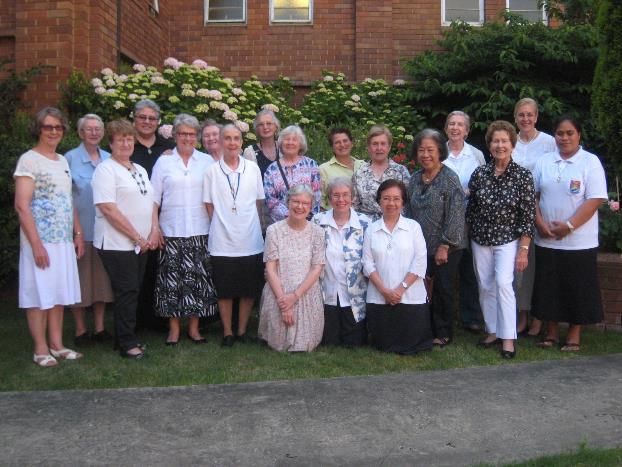 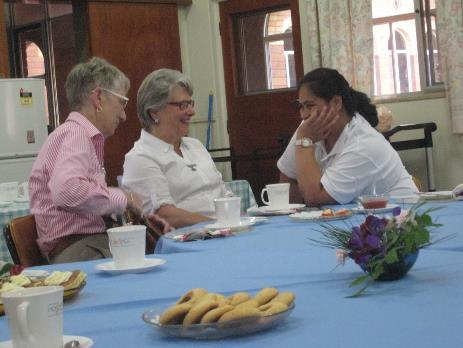 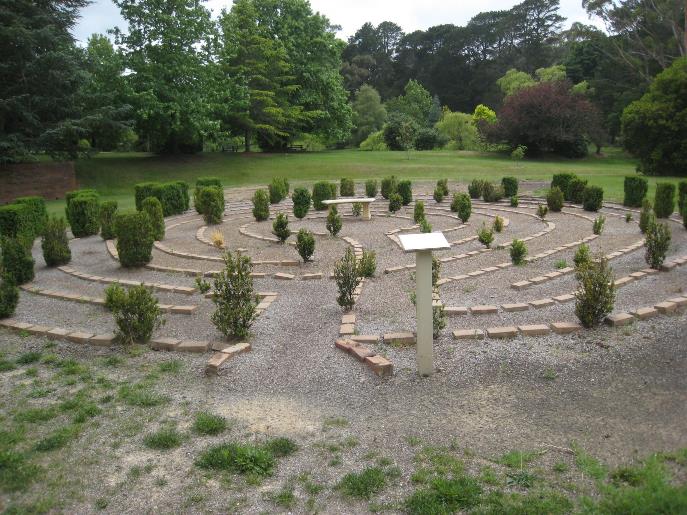 Walking through the Labyrinth we reflected on our experiences
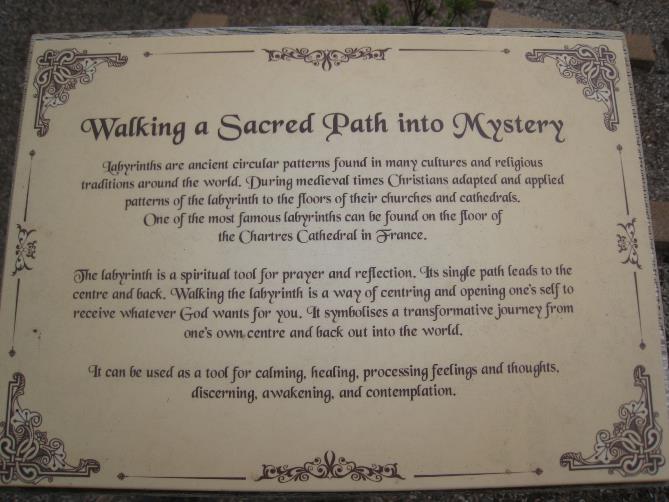 and we were very grateful
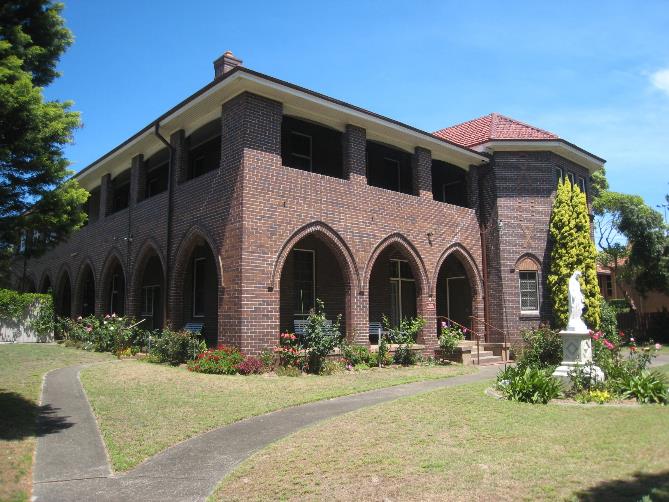 Our Community in Daceyville
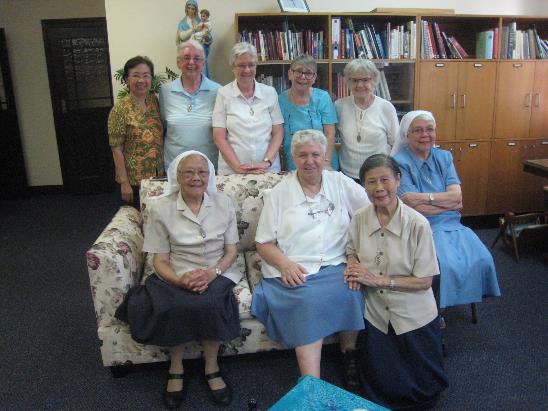 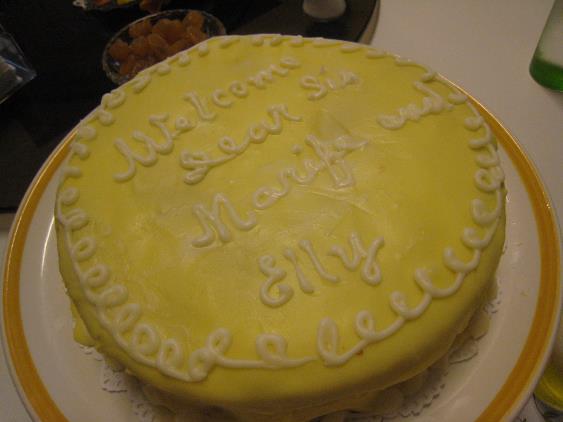 The sisters welcomed us with a special cake
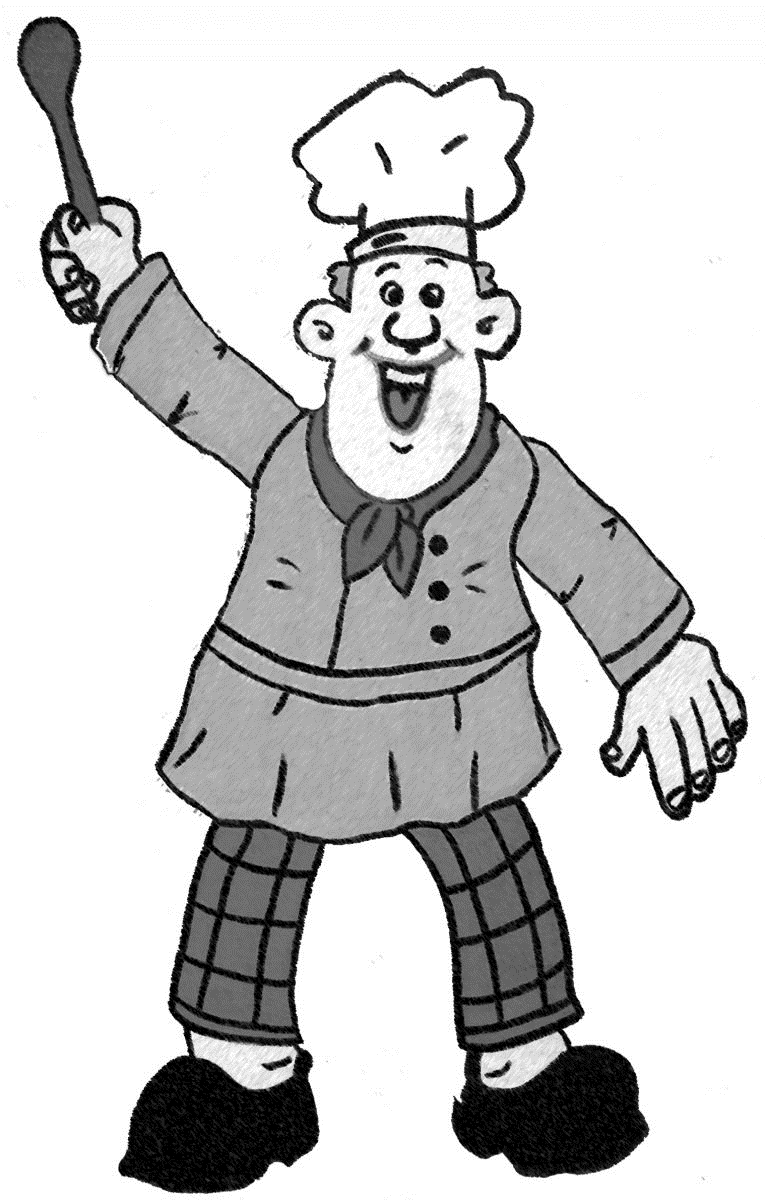 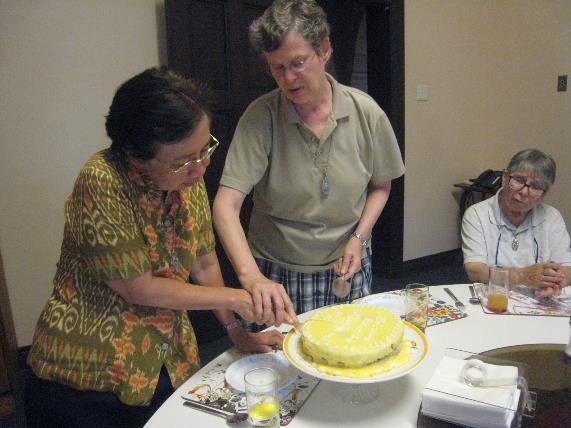 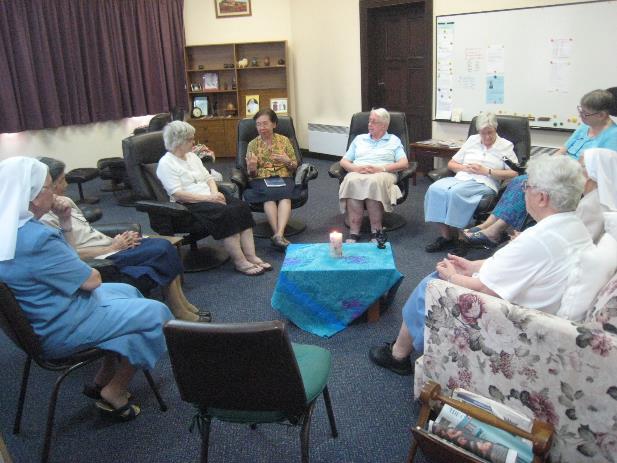 Sr. Betty in her greenhouse
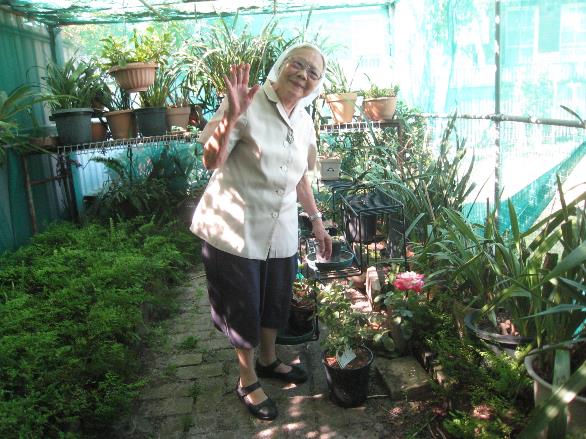 Community Meeting
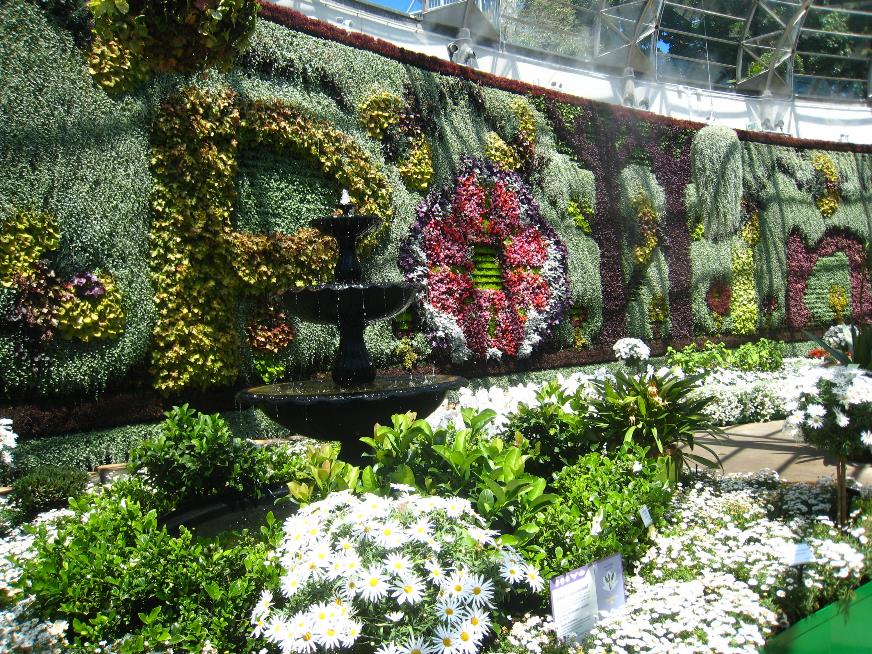 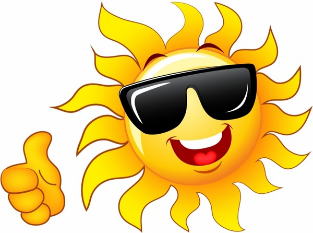 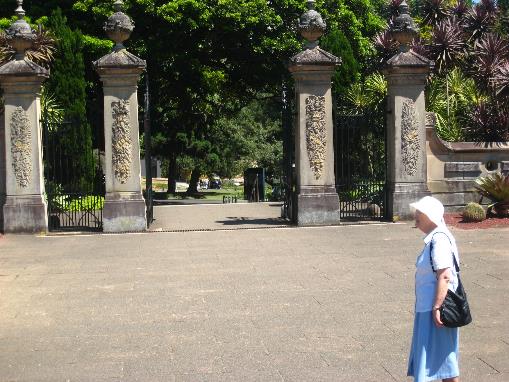 Sr. Helen and Sr. Elly visiting the Botanic Gardens in Sydney
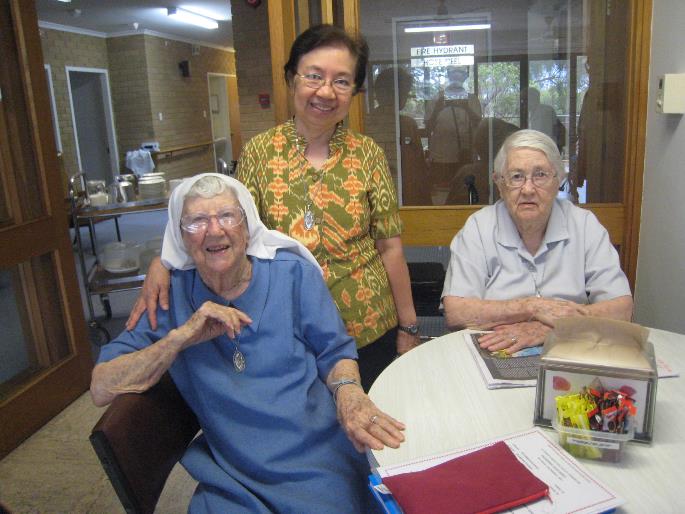 St. Joseph’s Aged Care Facility
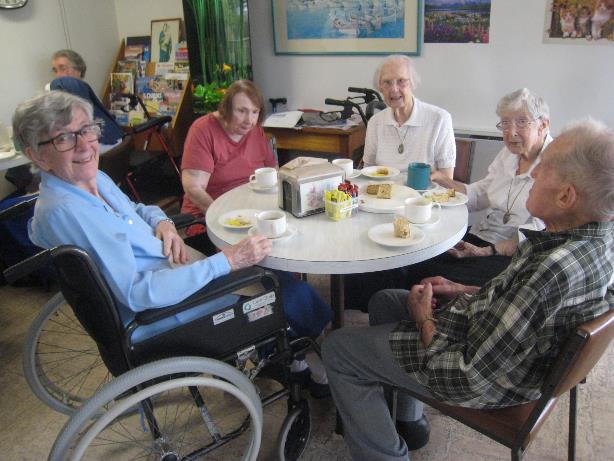 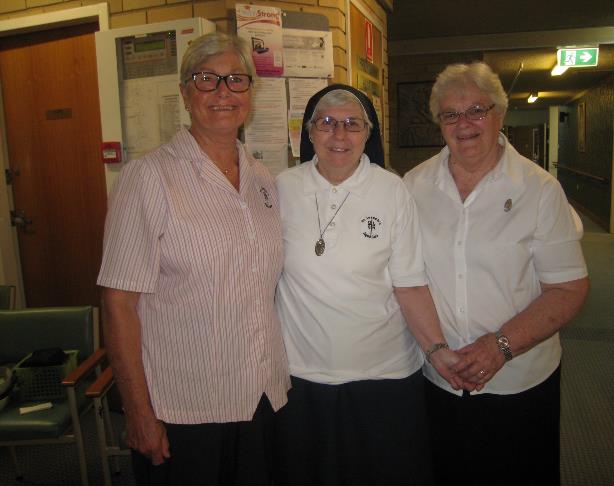 Sr. Robyn at reception
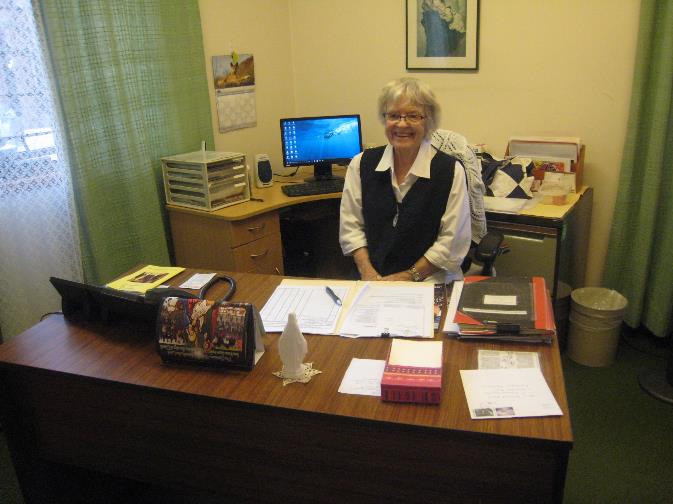 A lay staff member with Sr. Pauline, Director of Nursing and Sr. Elizabeth community leader
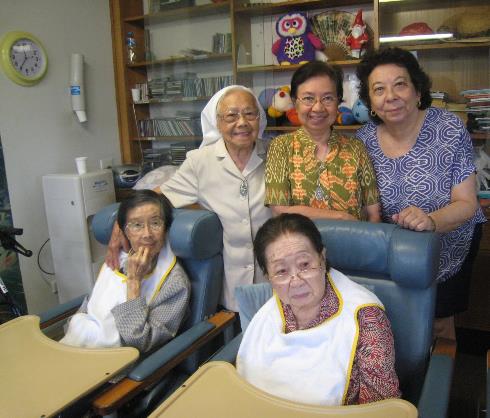 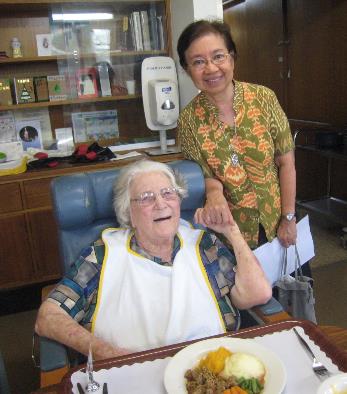 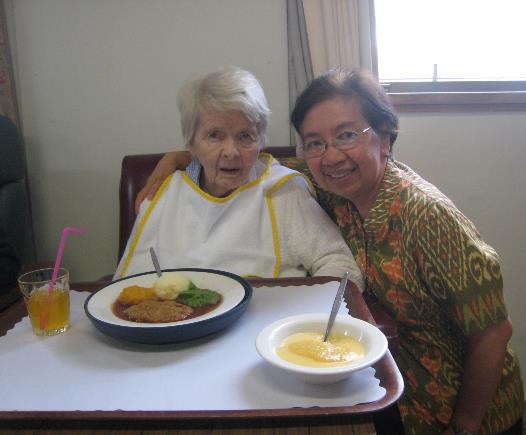 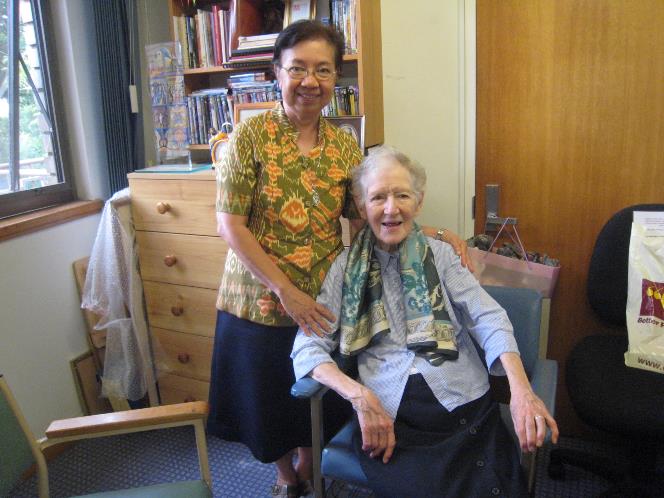 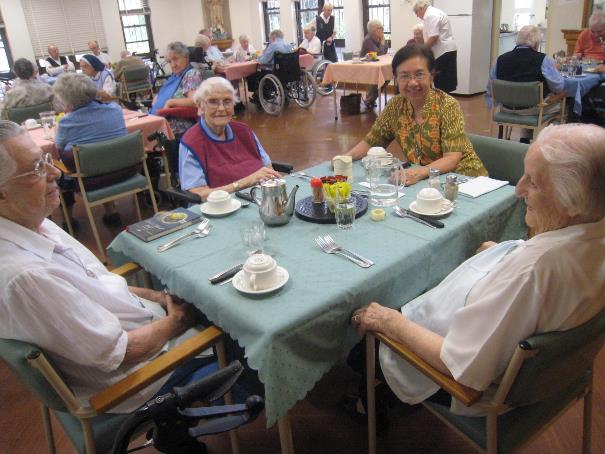 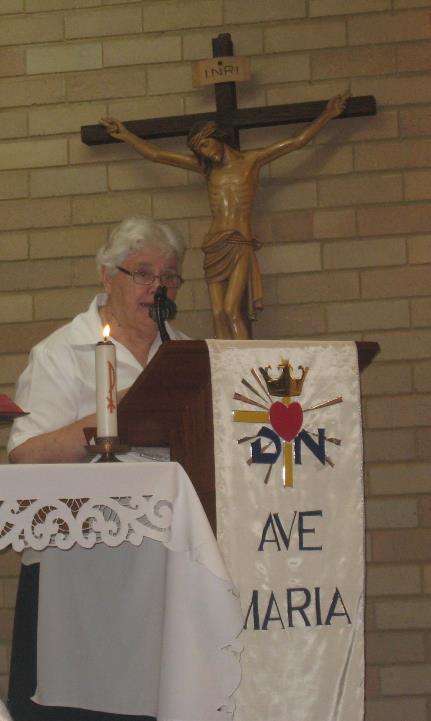 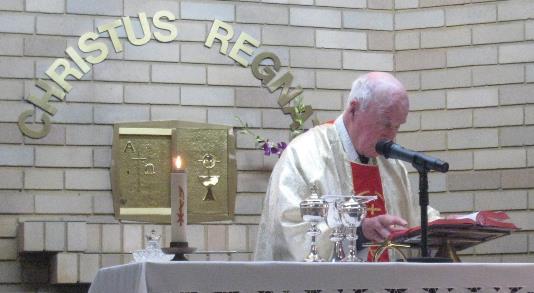 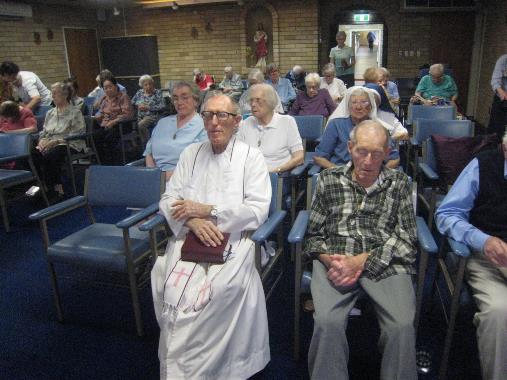